Year 6 Revision
Calculation #16  rounding remainders up or down.
A farmer collects 1655 eggs on his farm. He puts them in boxes of 6. 
How many full boxes of 6 can he make?
For this question, we need to divide to find the number of boxes.
0
r5
7
2
5
3
4
1
The question asks how many full boxes he can make. The remainder 5 eggs don’t make a full box so…
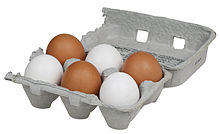 He can make 275 full boxes of eggs.
A farmer collects 1655 eggs on his farm. He puts them in boxes of 6. 
How many boxes does he need to pack all the eggs?
This is the same question but worded differently.
0
r5
7
2
5
3
4
1
The question asks how many boxes he needs to pack all the eggs. The five that are left over still need to be put into a box so there are 275 full boxes plus 1 extra box to put the last 5 eggs.
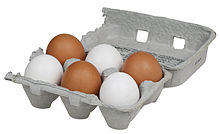 He needs 276 boxes to pack all the eggs.
4 people can fit in each car on a fair ground ride. 275 people are in the queue. How many cars are needed so that all the people can go on the ride?
0
6
r3
8
2
3
The question asks how many cars are needed for all the people to go on the ride. The three people that are remaining still need to go on the ride.
There needs to be 69 cars.
4 people can fit in each car on a fair ground ride. 275 people are in the queue. How many full cars of people will there be?
0
6
r3
8
2
3
This is the same question but worded differently. The three people that are left over cannot make a full car.
There will be 68 full cars.
A factory puts 12 packs of biscuits into a box. The factory produce 3773 packs a day. How many boxes do they need each day to pack all the biscuits?
1
0
4
r5
3
1
5
3
We want to make sure that all the biscuits are packed into a box so the 5 that are left over still need to go into a box.
They need 315 boxes to pack the biscuits.
A factory puts 12 packs of biscuits into a box. The factory produce 3773 packs a day. How many full boxes of biscuits do they make each day?
1
0
4
r5
3
1
5
3
This is the same question but worded differently. This time we want to know how many full boxes of biscuits can be made. The 5 that left over don’t make a full box.
They make 314 full boxes of biscuits each day.